Результаты работыФГБУ «НМХЦ им. Н. И. Пирогова» Минздрава России Тенденции 2018 года (5 месяцев 2018 года)
Основные показатели
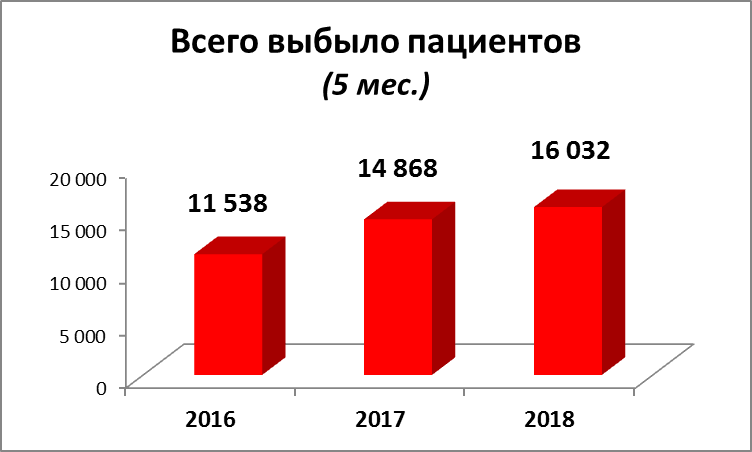 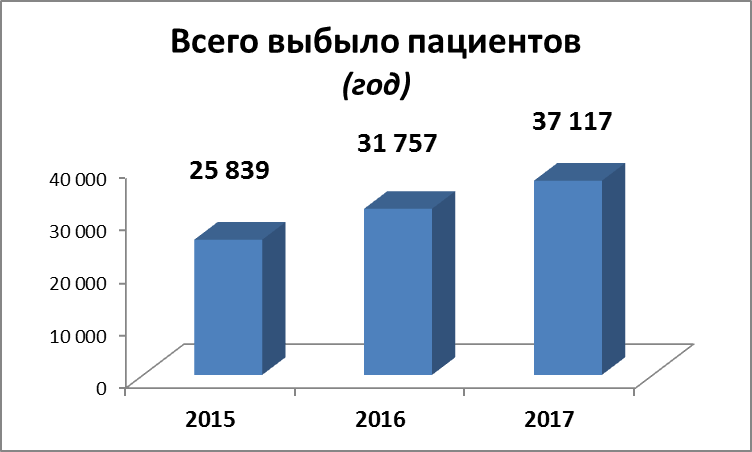 38 400
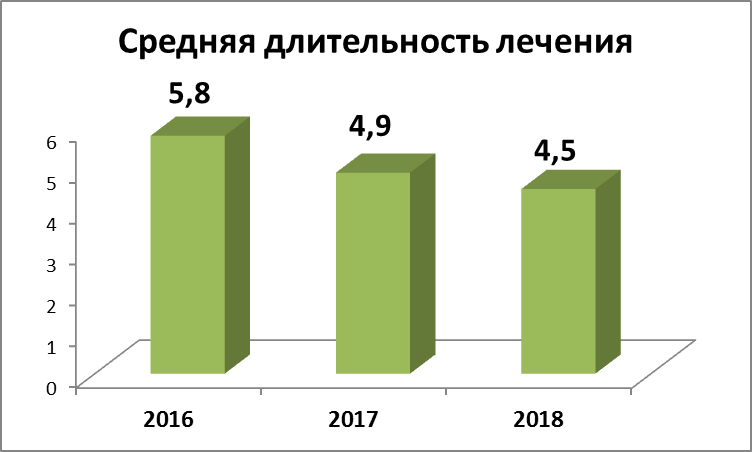 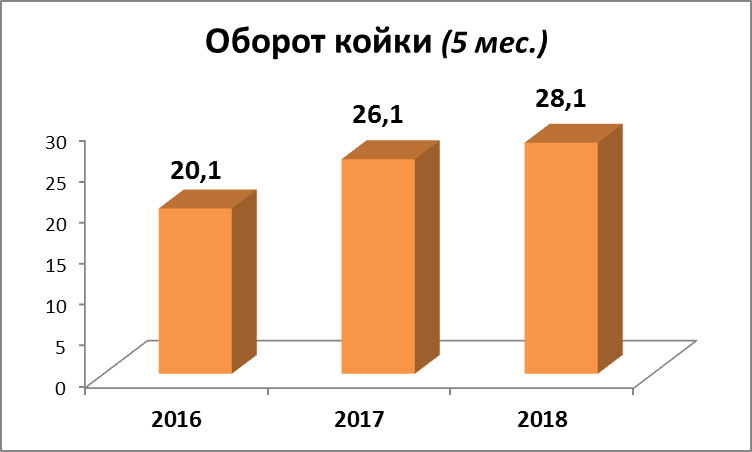 Основные показатели
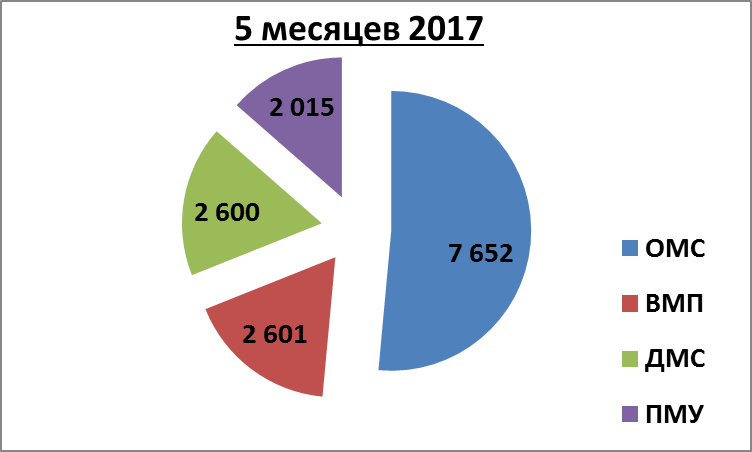 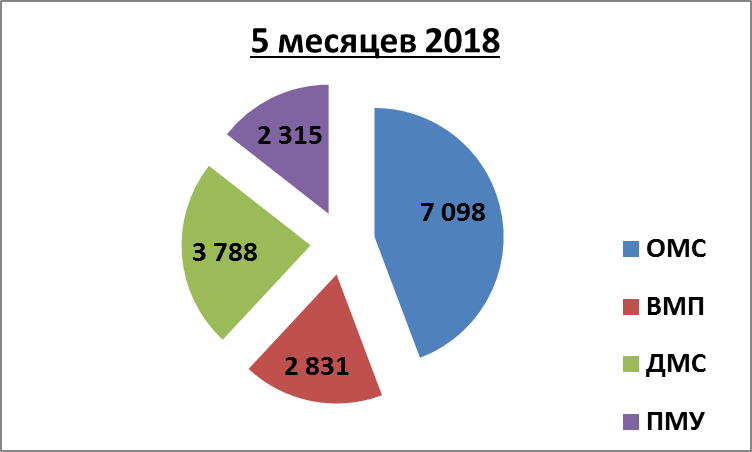 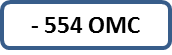 +1188 ДМС
Число субъектов, направляющих пациентов в НМХЦ

2010 – 74 из 84
2014 – 76 из 85
2018 – 81 и 85
24 профиля медицинской помощи  (14 ВМП)
Основные показатели
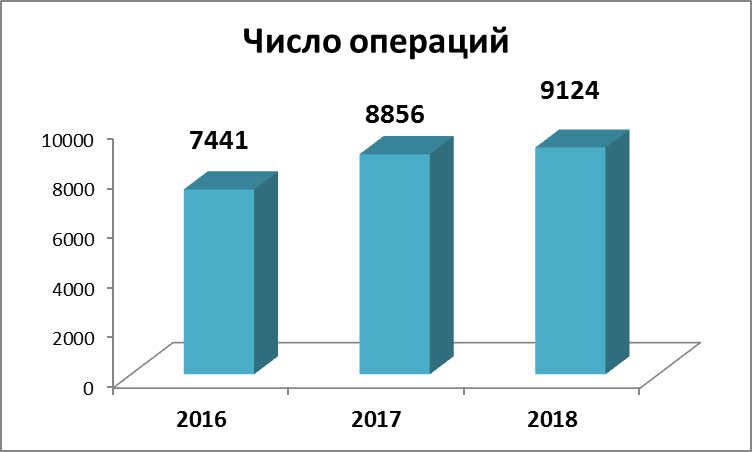 + 268
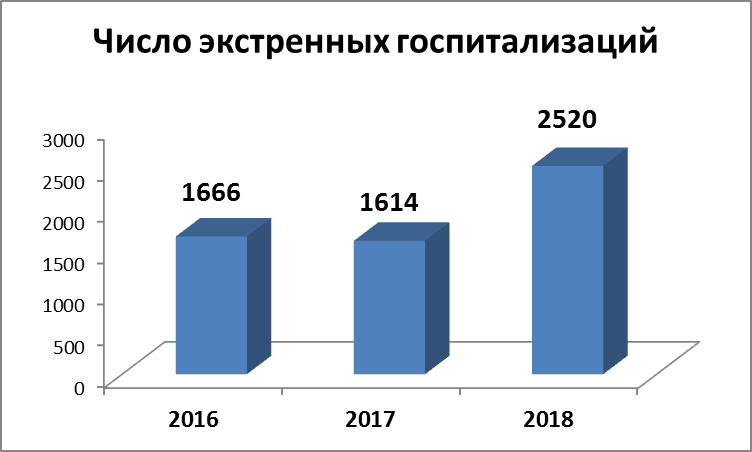 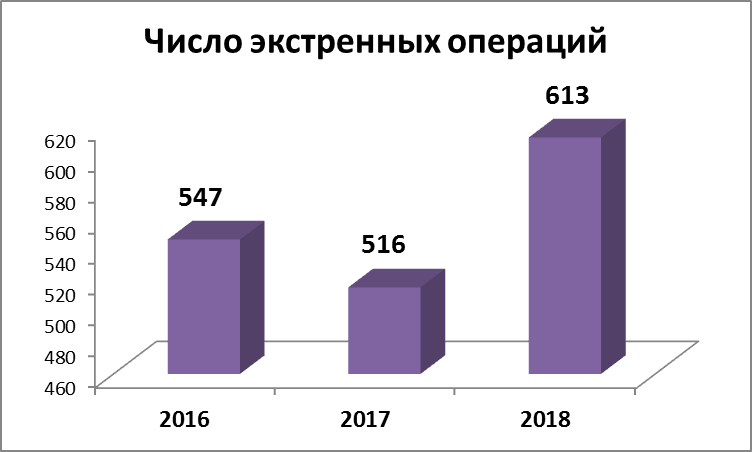 + 97
+ 906
Показатели качества
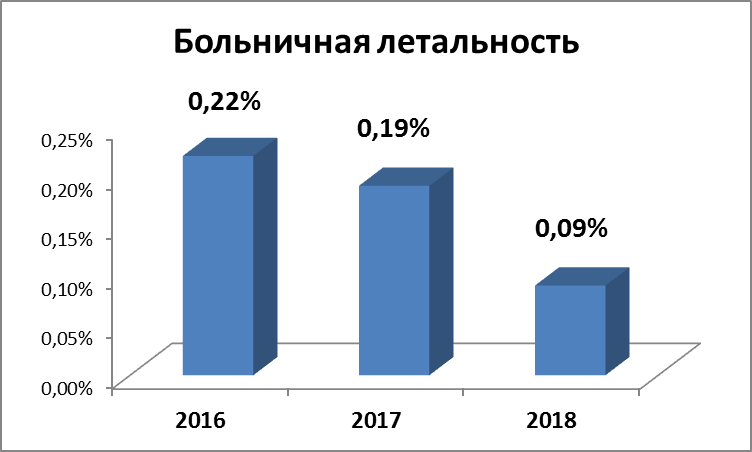 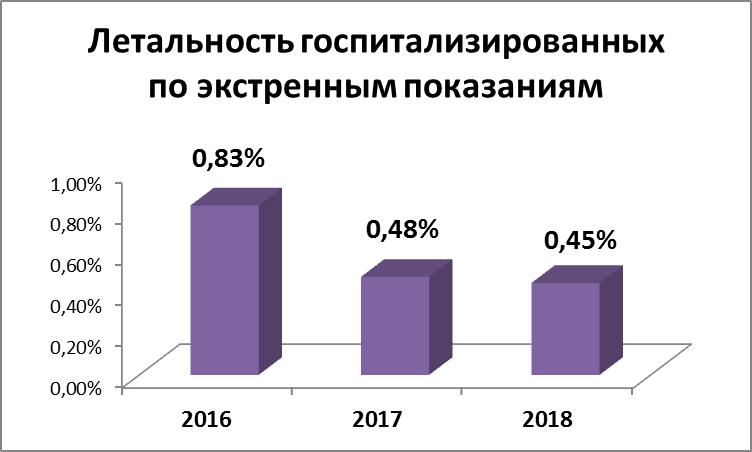 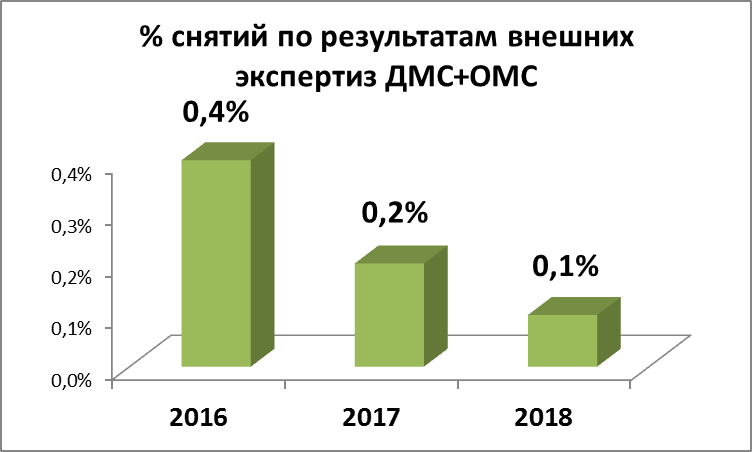 С профессиональным праздником, коллеги!




Спасибо за добросовестный труд и отличные результаты 
в совместной работе!
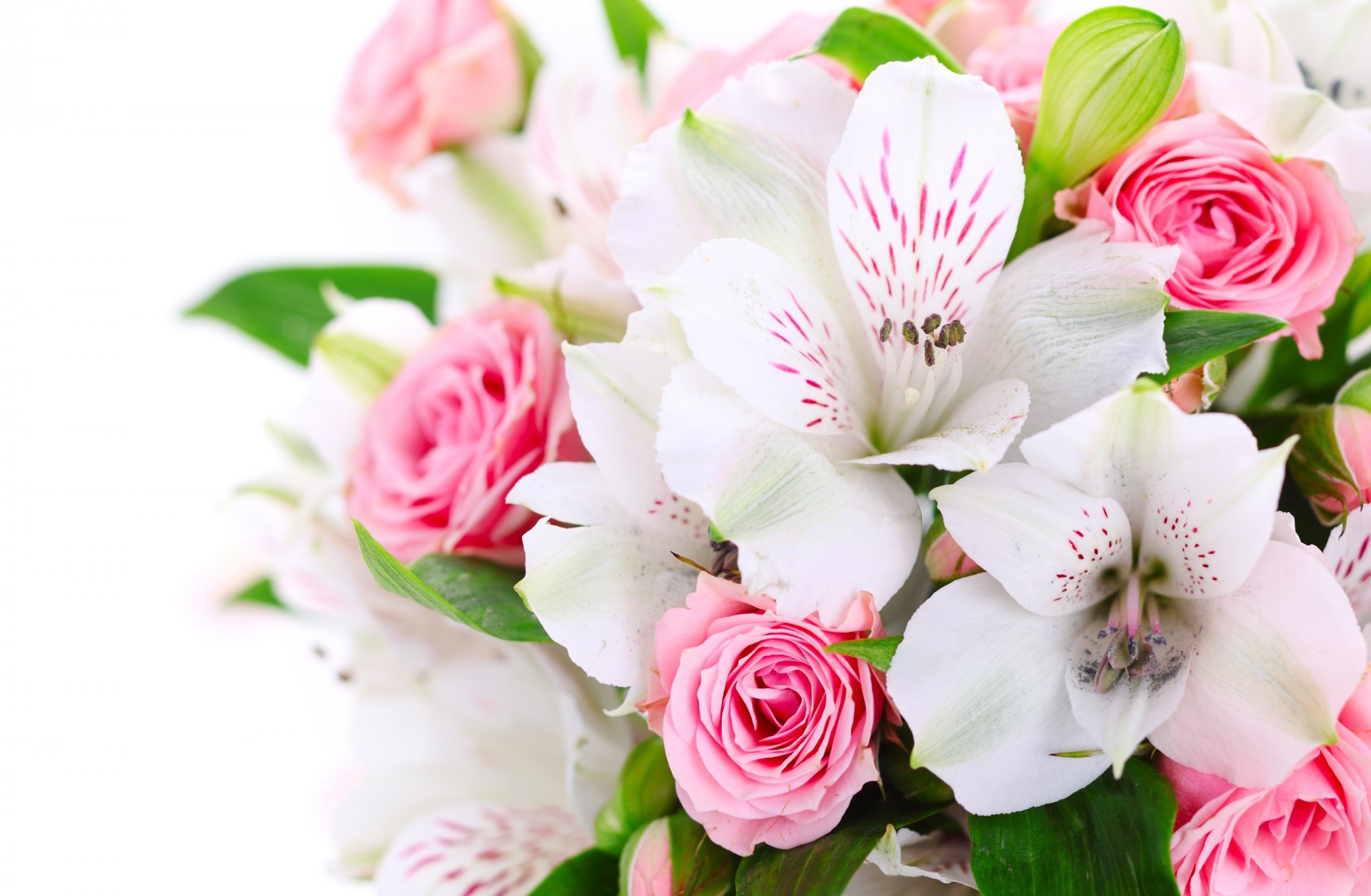